Стан та тенденції формування ринку готельно-ресторанних послуг на вітчизняному та світовому рівнях
Тема 3
1.Соціально-економічні чинники формування світового ринку готельного і ресторанного господарства.
На формування світового ринку готельно-ресторанних послуг впливає ряд соціальноекономічних чинників. 
До соціальних чинників варто віднести: 
- чисельність населення; 
- вікова та статева структура населення; 
- територіальний розподіл; 
- кваліфікаційні характеристики робочої сили; 
- життєві цінності та орієнтири, стиль життя людей; 
- рівень платоспроможності населення; 
- рівень освіти, культурний фон країни; 
 національні стереотипи поведінки, суспільні звичаї, традиції та вірування
Соціальний фактор це фактор який визначає формування та сприйняття цінностей, смаки, традиції та норми суспільства. 
У готельно-ресторанному бізнесі переважну силу мають норми, прийняті у суспільстві країни розміщення підприємства та країн, представників яких обслуговує підприємство. 
Крім того, зазначений фактор включає систему соціальних правил, духовних цінностей, ставлення споживачів послуг до пропонованого обслуговування, природи тощо, а також демографічні тенденції, характерні для регіонального ринку послуг (чисельність та зайнятість населення, статеве співвідношення населення та його співвідношення за віковими групами тощо).
До економічних належать:
- характер економіки та економічних процесів;
 - масштаби економічної підтримки готельно-ресторанного бізнесу;
 - загальна кон'юнктура національного ринку;
- розміри та темпи зростання (або зменшення) ринку готельно-ресторанних послуг; 
- банківська процентна ставка; 
- система оподаткування, система ціноутворення, вартість землі, інвестиційні процеси.
Економічний фактор є не менш важливим для підприємств го­тельно-ресторанного бізнесу. Керівництво повинне досить об'єктивно та далекоглядно оцінювати вплив загального стану еко­номіки країни та світової економіки на діяльність підприємства, то­му що цей вплив спрямований насамперед на вартість ресурсів, ви­користовуваних підприємством і здатність споживачів купувати по­слуги. Підприємства готельно-ресторанного бізнесу відносяться до таких, що мають високий рівень залежності від рівня доходів спо­живачів. 
Загальний стан економіки країни впливає також і на мож­ливості щодо набуття підприємствами капіталу для власних потреб. Зміст впливу економічного фактора залежить насамперед від запровадженої політичної системи в країні та загального стану еко­номіки, що визначається такими показниками, як: рівень інфляції та безробіття, курс національної валюти, відсоткова банківська ставка, ставки податків тощо.
Економічний фактор може як позитивно, так і негативно впли­вати на діяльність підприємств готельно-ресторанного бізнесу. 
Відтак добробут кожного з них залежить від можливості адаптува­тись до його впливу.
Підгрупа соціально-економічних факторів включає до себе: 
загальну ємність ринку готельних послуг, 
сумарні грошовий прибуток споживачів, 
кількість вихідних днів, тривалість оплачуваних відпусток, 
загальну структуру прибутків і витрат споживачів, у тому числі витрати на відпочинок та подорожі.
2. Управління якістю на ринку готельно-ресторанних послуг в Україні та світі
Готельно-ресторанний бізнес України в умовах глибоких соціально-економічних трансформацій стає однією з найбільш динамічних і пріоритетних сфер економічної діяльності. За останні роки громадське харчування та засоби розміщення відчули на собі тиск економічних реформ, приватизації та криз, але, не зважаючи на усі економічні переш коди, сфера ресторанної та готельної індустрії має стійку тенденцію до зростання. Ресторанний та готельний бізнес, з одного боку, є одним із засобів високоліквідного використання капіталу, а з іншого - середовищем із високим ступенем конкурентності.
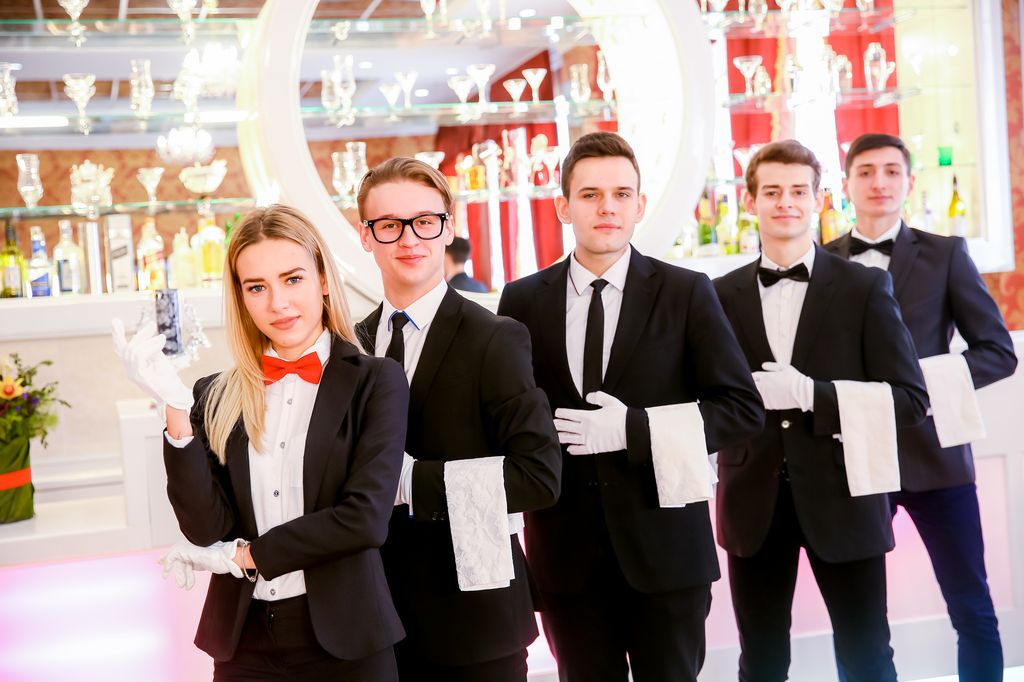 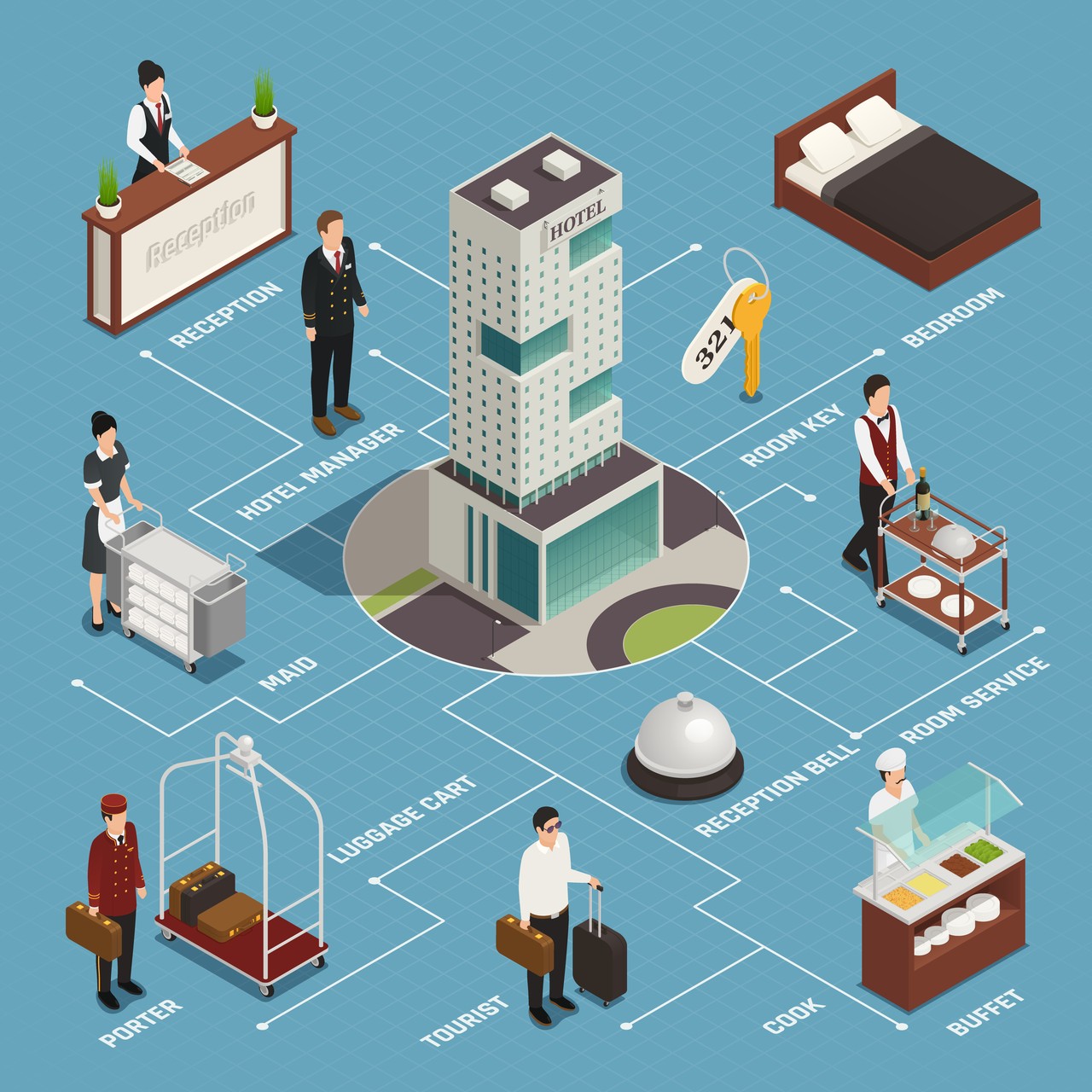 Готельно-ресторанний бізнес є галуззю з високим рівнем конкуренції, основними умовами ефективного функціонування якої є максимальне задоволення потреб споживачів, забезпечення високого рівня комфорту, задоволення найрізноманітніших побутових, господарських і культурних запитів гостей. 

З кожним роком вимоги до рівня цих послуг зростають. Висока культура та якість обслуговування відвідувачів покращують імідж готелю й ресторану та, у свою чергу, приваблюють клієнтів. Дослідження показують, що для багатьох компаній підвищення якості сервісу стає більш ефективним інструментом збільшення обсягу продажів і прибутку, ніж маркетинг, просування чи реклама.
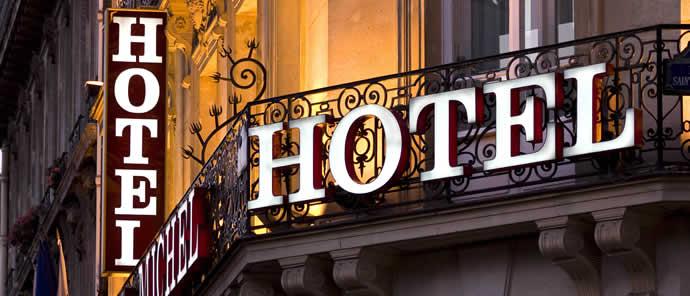 Управління якістю продукції та послуг відіграє все більш помітну роль у сучасних системах управління підприємствами ресторанного та готельного типів, оскільки якість є найбільш вагомим інструментом конкурентоспроможності послуг. До того ж, якість продукції і послуг повинна гарантувати їх безпеку і екологічність, забезпечувати можливість їх обов’язкової сертифікації. 
Якість продукції, послуг посідає центральне місце у розв’язанні проблеми підвищення конкурентоспроможності закладів готельного і ресторанного господарства. Підприємство може бути конкурентоспроможним за умови, якщо його продукція, послуги користуються попитом, що можливо лише за умов високої якості та відповідності вимогам споживачів, стандартам й іншим нормативним документам.
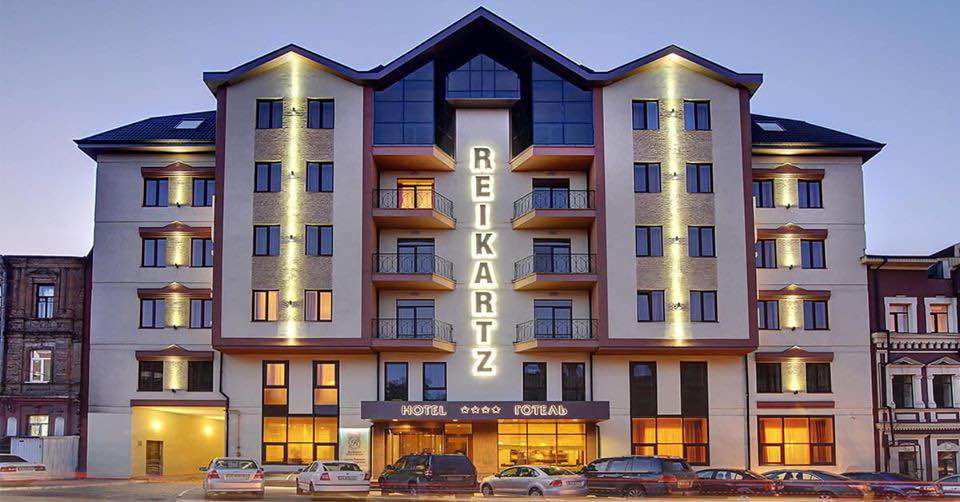 Вимоги до якості постійно змінюються, підвищуються з розвитком науково-технічного прогресу, підвищенням рівня життя та, відповідно, попиту на продукцію, послуги. Кожне підприємство готельно-ресторанної сфери повинно гарантувати клієнтам чистоту, гігієну, чітке обслуговування, особисту безпеку та безпеку майна клієнтів. На рисунку 1 зображено цикл управління взаємовідносинами якісного агентства зі споживачами.
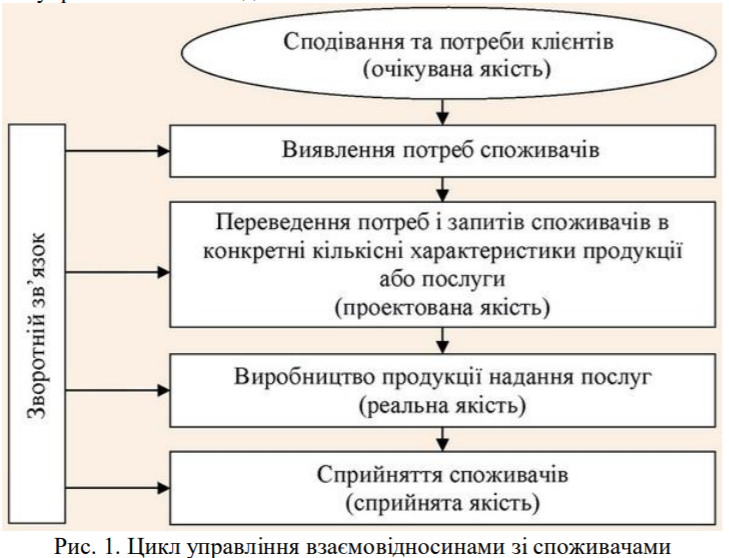 Аналізуючи дані рисунку бачимо, що очікувана якість споживачів повинна бути рівна сприйнятій: якість наданих послуг повинна відповідати внутрішнім та зовнішнім стандартам та вимогам клієнтів, що різко посилюється в умовах високої конкурентності. 
За для отримання максимального прибутку керівництву слід контролювати якість надання послуг. 
Способами контролю якості можуть бути: 
- обзвін клієнтів - проводиться оцінка якості, швидкості обслуговування, інтер’єру і атмосфери шляхом оцінювання клієнтами по телефону; 
- анкетування; 
- таємний клієнт - проводиться перевірка кваліфікованим працівником якості продукції та дотримання норм обслуговування та стандартів; 
- телефон гарячої лінії; - Інтернет оцінка.
У всіх цих способів є недоліки: деякі способи вимагають багато часу на обробку, оцінка не завжди може бути об’єктивною, а не всі конфлікти можуть бути вирішені по телефону, про те при впровадженні потрібної комбінації даних способів , можна отримати відповіді на запитання, що виникли з приводу якості. Навчання персоналу контактної зони потребує значної уваги. 
Для того, щоб підвищивши професійну та особистісну самооцінку тих, хто займається в закладі обслуговуванням, потрібно навчити персонал як ефективніше вступати в контакт, брати замовлення та розвинути у них вміння переконання, інформування та впевненості у собі. 
Персоналу та адміністраторам слід пояснювати, що вони повинні робити для покращення якості сервісу та максимального задоволення клієнтів. 
Варто проводити спеціальні тренінги та моделювати різноманітні ситуації, щоб з’ясувати як найкраще слід зреагувати у тій чи іншій ситуації.
 Щоб програма обслуговування гостей не дала збій, необхідно регулярно навчати і перевіряти весь персонал контактної зони. А також заохочувати та винагороджувати працівників, що надають бездоганний сервіс.
Успішність роботи будь-якої компанії як механізму є не стільки вміння передбачити побажання одного окремо взятого гостя на одній зі змін персоналу, а сталість якості, яке забезпечують готелі з добре налагодженими бізнес-процесами. 
До простих методів організації бізнес-процесів належать поділ процесів, що існують в готелі чи ресторані, які повинні бути нескладними до розуміння іншими співробітниками; 
аналіз діяльності, що дозволить виділити типові ланцюги процесів, що відбуваються на підприємстві; категоризація процесів та опис самих процесів, що включає в себе детальну схему того, як відбувається процес; 
удосконалення процесів: описані процеси опрацьовуються на предмет наявності порожніх, критичних і точок бездіяльності. 
Після виявлення цих точок процеси удосконалюються і впроваджуються в практику за допомогою внутрішніх тренінгів та стандартів роботи.
Окрім запропонованих методів, існують інші способи покращення управлінням якістю послуг в готельно-ресторанному бізнесі. 
Так, японські фахівці вважають, що: 
- якість готельного та ресторанного обслуговування визначається технічним обслуговуванням обладнання, роботи окремих підрозділів 
- матеріальна якість, що втілюється в дизайні приміщень, меблів тощо 
- нематеріальна якість, представлена у вигляді загального рівня комфорту, вірогідності реклами, музичного оформлення, тобто атмосфери обслуговування та естетичного задоволення 
- психологічна якість, що характеризується виявом гостинності, ввічливості, доброзичливості персоналу; 
- тривалість обслуговування, тобто час очікування, оперативність і швидкість обслуговування.
За системним підходом американських фахівців повна якість послуг у сфері готельного та ресторанного обслуговування розглядається як сукупність властивостей і характеристик, що викликають задоволення клієнтів, технічної, функціональної та етичної (соціальної) якості. Технічна якість готельних та ресторанних послуг визначається рішеннями у матеріальному забезпеченні гостинності, використовуваними “ноу-хау” в обслуговуванні клієнтів, машинною озброєністю праці, наявністю інформаційних технологій в управлінні готельно-ресторанним господарством. 
Функціональна якість оцінюється як здатність персоналу якісно виконувати свої обов’язки відповідно до стандартів обслуговування і втілює корисні властивості готельних та ресторанних послуг і характерні особливості процесу їх надання. 
Етична (соціальна) якість визначається конкретними показниками, враховуючи досвід функціонування підприємства, результати соціологічних і маркетингових досліджень, громадську думку, що стає підставою привабливості підприємства і його послуг серед споживачів. 
Повна якість послуг створює сприятливий імідж готелю та ресторану у наявних і потенційних клієнтів, що відображається в сприйнятті реальної технології обслуговування через порівняння з очікуваною.
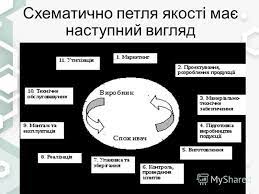 У сучасному менеджменті якості сформувалися універсальні моделі, що визначають основні елементи системи управління якістю послуг, які можна адаптувати до специфічних особливостей готельного господарства. 
Серед них розповсюджені моделі «П’ять М» Ф. Котлера і «Петля якості» Е. Демінга.
Модель управління «П’ять М» передбачає, що якість послуг досягається через ефективне управління усіма складовими обслуговування в готелі:
- персоналом (МЕN) 
- обладнанням (MACHINE); 
- матеріалами (MATERIAL); 
- методами (METHOD); 
- навколишнім середовищем, мікрокліматом (MILIEU).
«Петля якості» прийнята за основу в міжнародних стандартах ISO 9000-9004 характеризує етапи життєвого циклу послуги, серед яких:
- маркетинг, проектування послуги; 
- матеріально-технічне забезпечення;
 - підготовка розроблення технологічного процесу обслуговування;
 - контроль якості; 
- реконструкція та експлуатація готельно-ресторанного фонду;
 - інфраструктура готелю та ресторану; 
- технічна допомога в обслуговуванні; - підвищення кваліфікації персоналу.
Зарубіжний і вітчизняний досвід свідчать, що управління якістю послуг - складний процес, який охоплює організаційний, економічний, соціальний напрями діяльності готельно- ресторанного підприємства. 
За системним підходом управління якістю готельно-ресторанних послуг - це сукупність взаємопов’язаних суб’єктів, об’єктів, принципів, методів і функцій управління, орієнтованих на розроблення та задоволення вимог до якості та зниження витрат на нього. 
В такий спосіб управління якістю готельно-ресторанних послуг означає забезпечення оптимального співвідношення його складових. 
При цьому зусилля спрямовуються на досягнення пріоритетних цілей, серед яких - підвищення рівня якості, зниження операційних витрат, забезпечення оперативності обслуговування, отримання оптимального прибутку. 
З урахуванням останнього готелі починають розглядати питання прибутковості діяльності з позицій якості, конкурентоспроможності, ціни, тобто реального стану ринку послуг готельноресторанного господарства
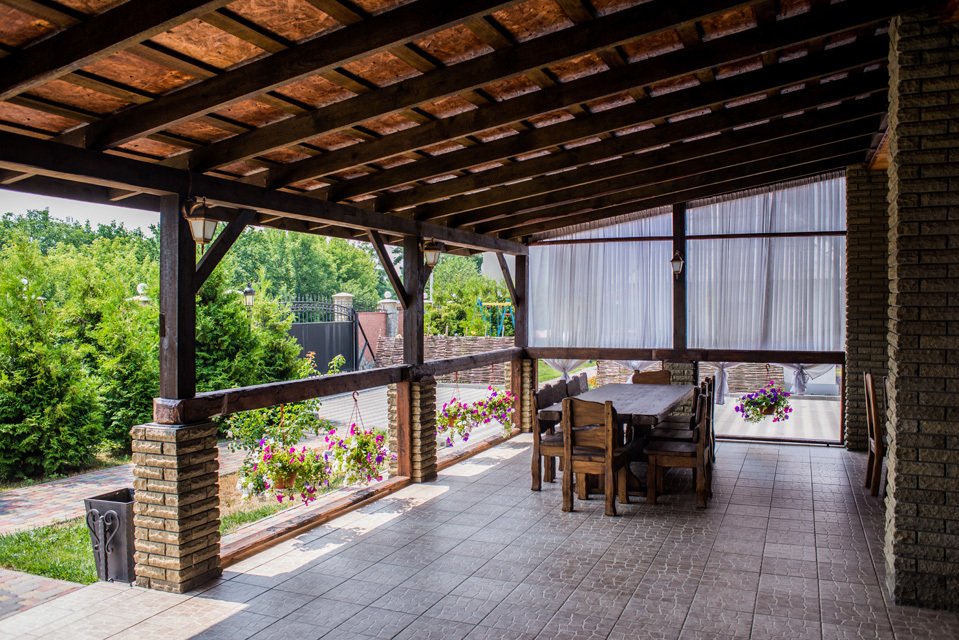 Конкретні вимоги до забезпечення якості готельних та ресторанних послуг відображені в документах ВТО і глобальній концепції законодавчого забезпечення якості послуг на європейському ринку, що спирається на три фундаментальні положення, а саме: систему управління якістю в готелі та ресторані, контроль якості готельно-ресторанних послуг, єдину оцінку відповідності якості (сертифікацію) послуг.